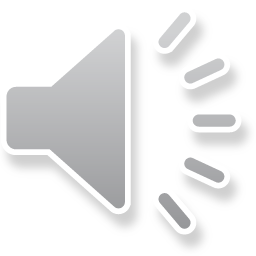 The ethical imperative for change
[Speaker Notes: Welcome to Module 2, Snippet 2 of Safe System for Universities. In this snippet, we will look into the ethical imperative that drives the change towards a road transportation system free from harm.]
Press enter to continue
1.0
01 Jul 2020
Module 2, Snippet 2
2
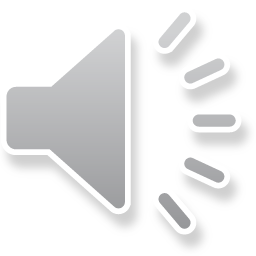 About this snippet
This snippet is made up of a number of sections. Click on the below links to go through each section. To advance a slide, press enter on your keyboard or click the slide.
Start here
Go to Targeted imperatives
Go to The ethical imperative
Go to Ethical policy
Module 2, Snippet 2
3
[Speaker Notes: This snippet is made up of a number of sections. Click on the below links to go through each section. To advance a slide, press enter on your keyboard or click the slide. If you miss anything that has been said, you can replay the narration to each slide. A printed version of the narrative is also provided in the curriculum guideline.]
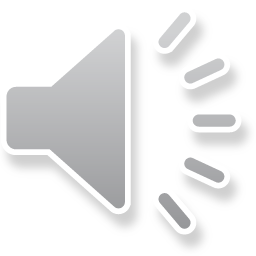 The ethical imperative
Module 2, Snippet 2
4
[Speaker Notes: An ethical imperative is a directive driven by ethical considerations. The ethical imperative that drives road safety is the directive driven by the ethical consideration of eliminating harm. Firstly, let us look further into the ethical imperative upon which the Safe System is founded.]
Press enter to continue
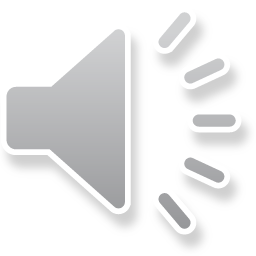 The ethical imperative
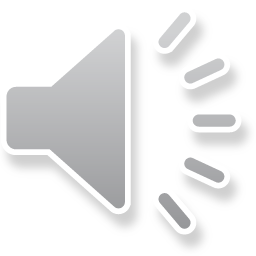 Is it acceptable for the few to pay the price for the many?

Mobility versus safety
=
We accept the safety we achieve to gain the mobility we desire
Source: iStock.com
Source: Centre for Automotive Safety Research
Module 2, Snippet 2
5
[Speaker Notes: The ethical imperative on which the Safe System is founded is predicated on questioning whether it is acceptable for a few people to pay a high price in order for the rest to have access to the road network. The high prices some people pay are the fatalities and serious injuries that they receive. The benefit that the many receive is a road network with relatively few controls on access and few limitations to mobility. The Safe System raises the question about whether this is acceptable, or whether the cost of mobility should be shifted from the few to the many who receive its benefit. This is not to say that a safe road system will necessarily mean less mobility, but it does mean a shift in the way we perceive mobility and people’s right to it.

In this sense, the argument for the Safe System has been perceived as an argument of mobility versus safety. Since we are economically unable to invest into the road network to a point where all roads are made safe for all road users at the current levels of access and speed to which we are accustomed, a higher level of safety will invariably come at some cost to mobility. In other words, should a few pay a high price for the increased mobility of all road users, or should all road users pay a relatively low price for the safety of a few who would have otherwise been harmed? In this argument, we must also consider that the identities of the few who pay such a high price are unknown before they pay, and that these few could potentially be anyone who accesses the road system. They are the unlucky recipients of a lottery draw where the prize is a cost of suffering.]
Press enter to continue
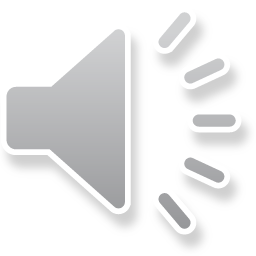 The ethical imperative
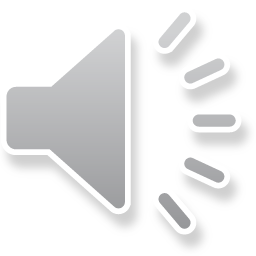 Safe mobility

Mobility becomes a function of safety
=
We accept the mobility we achieve to gain the safety we desire
Source: iStock.com
Source: Safe System Solutions
Module 2, Snippet 2
6
[Speaker Notes: Within the Safe System is proposed a different solution to this question. This is the concept of safe mobility. Safe mobility means that road users are granted access to a system in which its use will invariably not result in harm to those who use it.

Safe mobility means that mobility becomes a function of safety. Our desired level of safety, which in the Safe System means no death or serious injury, is not compromised for the sake of greater movement efficiency. We accept the level of mobility that can be afforded while maintaining a safe road system. A common sticking point to achieving such an outcome is that we currently do not subscribe to such a notion. This means that, in order to achieve safe mobility, we will need to make substantial changes to the way we design, operate and allow access to our road system. As we will see through this series of modules, the goal of safe mobility is more attainable than most people appreciate, and the cost to movement efficiency does not need to be as high as most people expect it to be. However, to achieve safe mobility, we will need to let go of the notion that any cost to movement efficiency is unacceptable and that mobility must always be maintained in the way we currently benefit.]
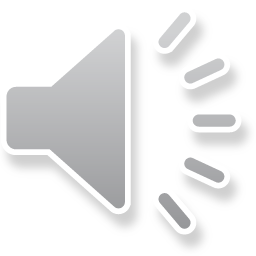 Ethical policy
Module 2, Snippet 2
7
[Speaker Notes: Ethical policies provide the institutional roadway upon which the ethical imperatives of the Safe System are driven. Next, we will look at some of these policies and how they deal with relating the philosophical to the tangible.]
Press enter to continue
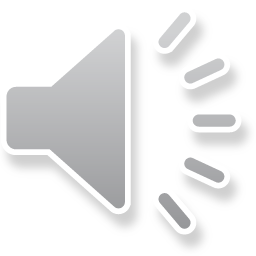 Sweden: Vision Zero
8
[Speaker Notes: Vision Zero is Sweden’s spin on the Safe System. Since its adoption into the Swedish Parliament in 1997, Vision Zero has been Sweden’s pathway towards a road system free of fatalities and serious injuries. The ethical tug of war between mobility and safety is well summarised in the Vision Zero video released by Business Sweden – safety at every turn. To play this video, press the YouTube play icon in the middle of the screen.]
Press enter to continue
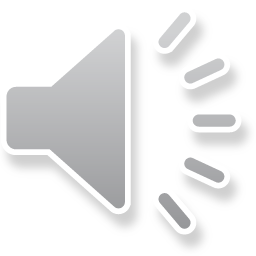 Sweden: Vision Zero
“It can never be ethically acceptable that people are killed or seriously injured when moving with the road transport system”

	From Belin et al (1997), quoting selected extracts from Memorandum Ds 1997:13 prepared by 	the Swedish Ministry of Transportation and Communications.
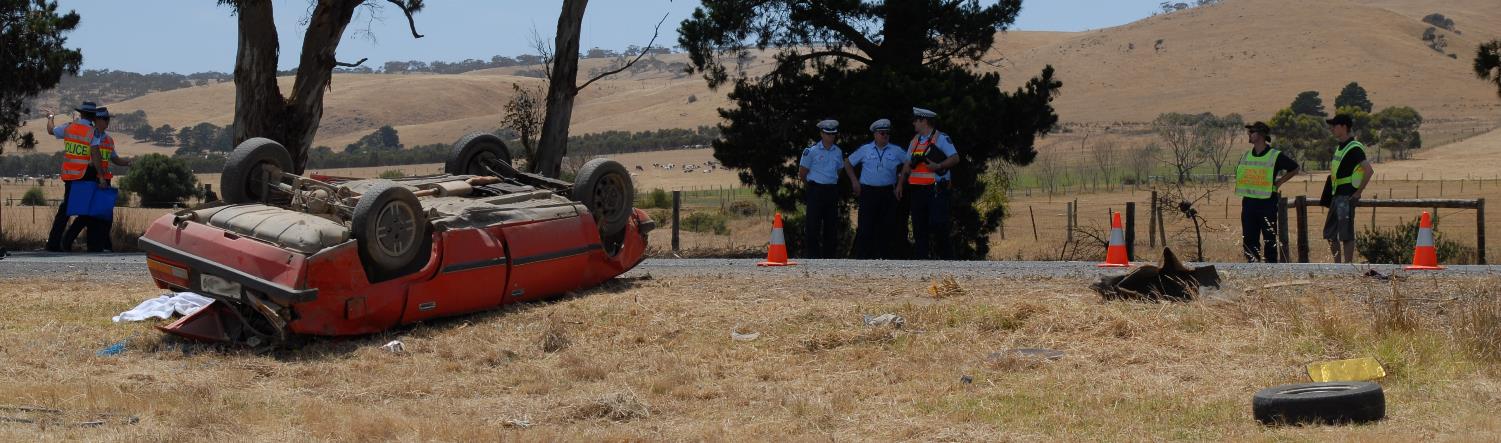 9
[Speaker Notes: Sweden was one of the first countries in the world to take an ethical standpoint with regards to their road transportation system. Vision Zero poses the question – why would it be ethically acceptable to trade harm in return for objective gains? An engineer’s duty is to serve the community in which he or she practices. Even from the perspective of an engineer, it is not acceptable for us to knowingly trade harm in return for gain. But this is what we do with our road system. By building roads that we reasonably know will lead to harm, as it has continued to for past decades, we are complicit in continuing this systemic problem. Vision Zero places the emphasis on those who build and manage roads to create a step-change in the way we operate the road transport system. It places the onus of duty on the builders and managers to ensure that we eliminate the opportunity for harm, wherever harm can be reasonably expected.]
Press enter to continue
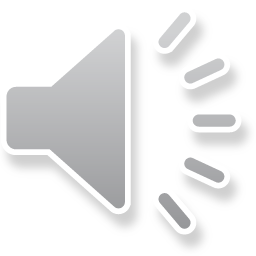 The Tylösand Declaration
Everyone has the right to…
THE TYLÖSAND DECLARATION
use roads & streets without threats to life or health
safe and sustainable mobility
not unintentionally impose threats to life or heath on others
information about safety problems and the level of safety
expect systematic and continuous improvement in safety
10
[Speaker Notes: Like Vision Zero, the Tylösand Declaration highlights the ethical responsibility of those who build and manage the road system to take the lead in eliminating harm. The declaration outlines the rights of every citizen to be able to use the road system without the risk of threat to their own health, and without the risk of unintentionally causing harm to others. It also calls for harm elimination to be sustainable, and the process of transitioning and arriving at zero harm to be transparent. In essence, every person has the right to expect continuous improvements in safety along a trajectory to zero harm.]
Press enter to continue
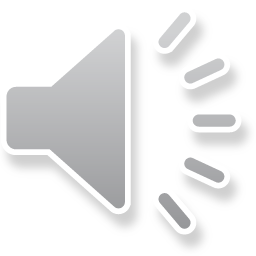 Safer Journeys
11
[Speaker Notes: Safer Journeys is New Zealand’s strategy for implementing the Safe System across the New Zealand road network. The difference between life and death is a twenty minute film that highlights New Zealand’s ethical reasoning and directions moving towards implementing the Safe System. To play this video, press the YouTube play icon in the middle of the screen.]
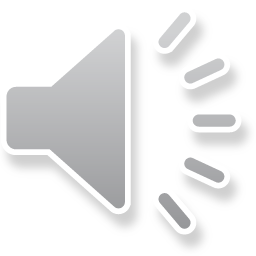 Targeted imperatives
Module 2, Snippet 2
12
[Speaker Notes: A road transportation system free from harm is the ultimate long-term goal, but other more targeted imperatives can be achieved now. Next, we will look at a couple of these targeted imperatives and how they are being attained.]
Press enter to continue
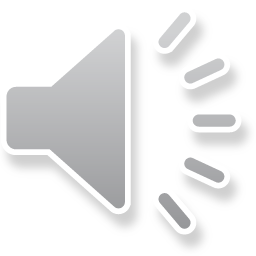 School children
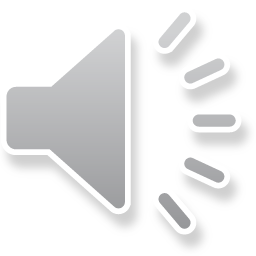 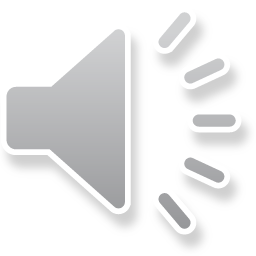 Targeted approaches for systematic changes
Specific focus on developing countries where most harm occurs
FIA Foundation Safe to LearnClick Here
iRAP Star Rating for SchoolsClick Here
Source: iStock.com
13
[Speaker Notes: Achieving zero harm will take time. It is not realistic to expect that we can achieve zero harm in the immediate future. We have inherited a fundamentally unsafe road transportation system and achieving zero harm will require systematic change across the entire road system, throughout all levels of design, operation and management. However, we need to start the journey and there are areas within the system where we can practically achieve zero within a short period of time. We need to score some early wins to showcase the vision of a Safe System. 

School children represent one of these areas. In Australia, we are coming close to achieving widespread zero harm in school zones and there are some locations where this has been achieved. In developing countries, school children represent a large proportion of those hurt by the road transport system – but achieving safe journeys to school also represents a practical target that we can achieve.    

Two programs that are prioritising the elimination of harm to children are the FIA Foundation’s Safe to Learn program and the International Road Assessment Program’s Star Rating for Schools. Both of these programs aim to achieve safe travel for children travelling to school, with a specific focus on the safety of children in developing countries.]
Press enter to continue
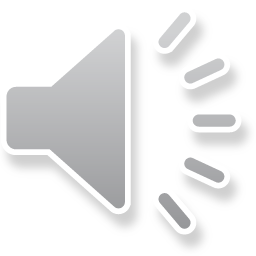 Save Kid’s Lives
14
[Speaker Notes: Save Kid’s Lives is a film that draws upon the aspirations of targeted programs such as Safe to Learn and Star Rating for Schools. It highlights the ethical motivations of these programs and the complexity of issues that they face. To play this video, press the YouTube play icon in the middle of the screen.]
Press enter to continue
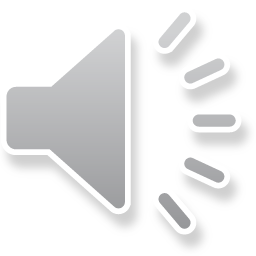 The ethical and moral imperative for change
Targeted imperatives: vehicles
15
[Speaker Notes: Like the targeted imperative of achieving zero harm to school children on their journeys to school, a zero harm aspiration for motor vehicle manufacturers is bold but achievable. Volvo has set a vision for 2020, stating that beyond this time, it aspires for no-one to be killed or seriously injured in a Volvo vehicle. To play this video, press the YouTube play icon in the middle of the screen.]